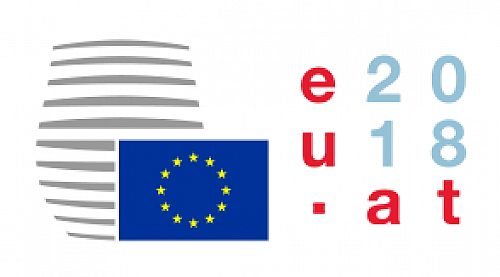 Importance of the EOSC
By Dra. Eva Méndez
Deputy Vice-president for Scientific Policy. Open Science
Universidad Carlos III de Madrid
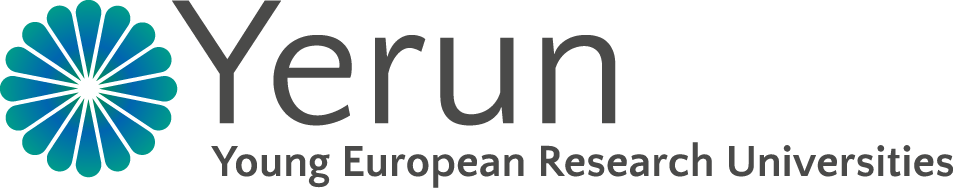 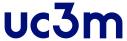 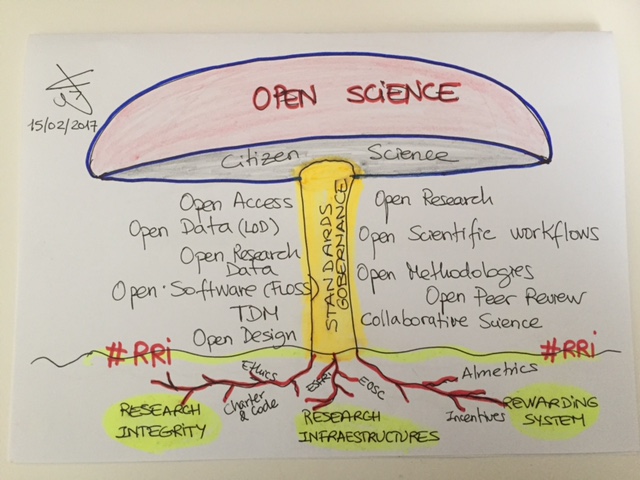 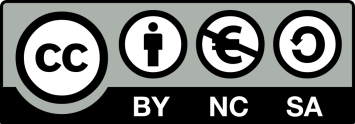 EOSC
“If I have seen further it is by standing on the 
shoulders 
of giants”

Isaac Newton to Hooke (1676)
[Speaker Notes: Standing on the Shoulders of giants Wikipedia “This picture is derived from Greek mythology, where the blind giant Orion carried his servant Cedalion on his shoulders.” 
Standing on the Shoulders of giants from Wikipedia “While it can be traced to at least the 12th century, attributed to Bernard of Chartres, [and is likely from Greek mythology]  its most familiar expression in English is found in a 1676 letter of Isaac Newton to Hooke:

    If I have seen further it is by standing on the shoulders of giants.”]
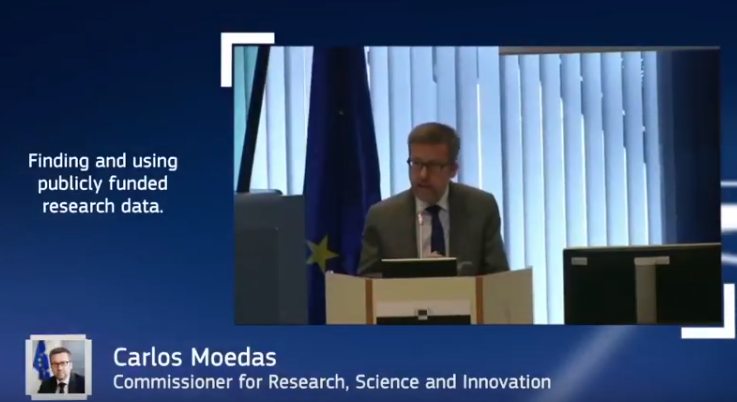 EOSC Summit, Brussels 12 June 2017
Gov
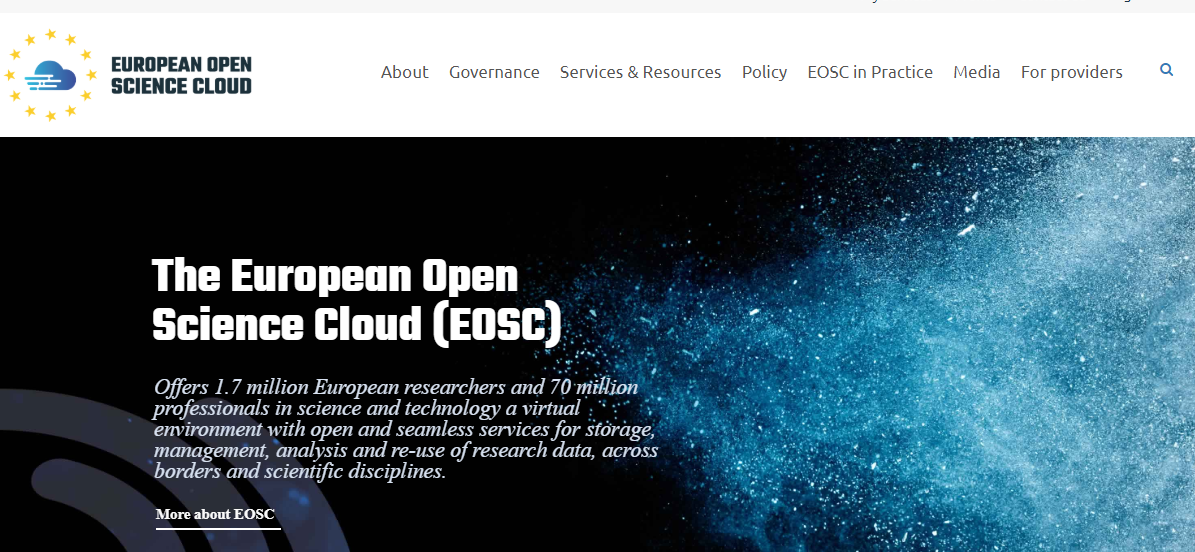 An objective:  Reuse & Transparency (+)
A community 
Rules and Standards
Infrastructures
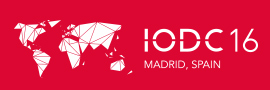 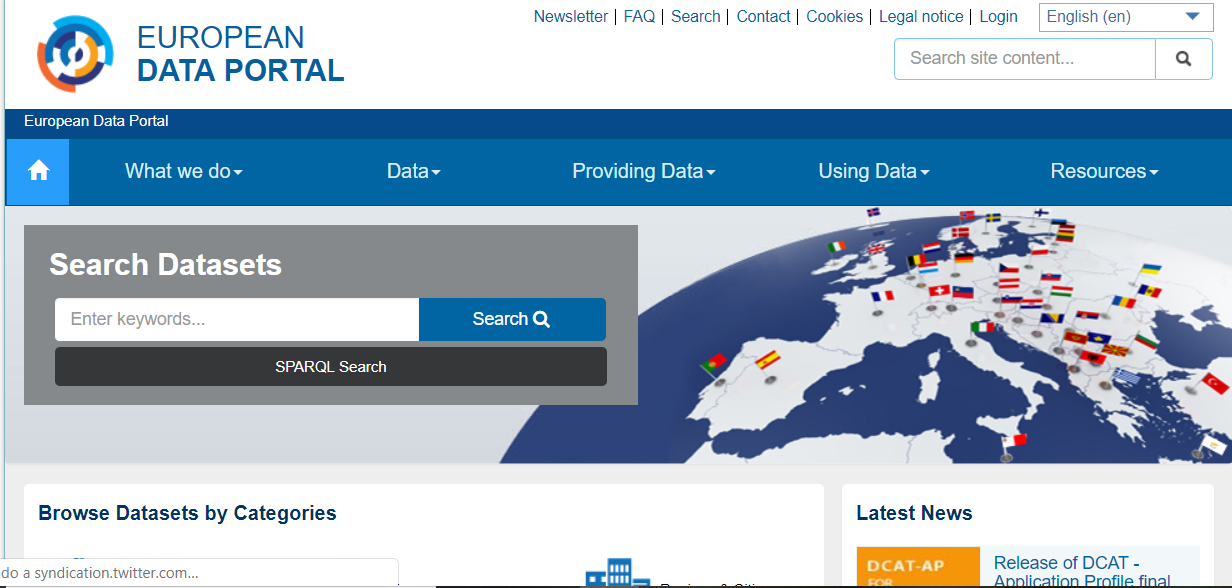 Sci
An objective:  Reuse & Reproducibility (+)
A community
Rules and Standards
Infrastructures
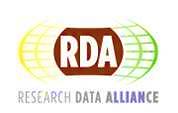 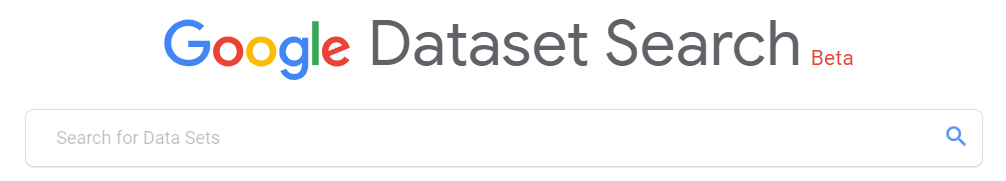 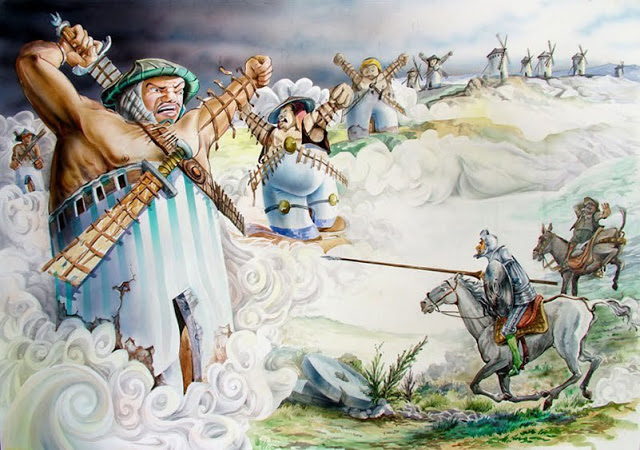 EOSC
https://www.microfilosofia.com/2017/08/molinos-de-viento-de-don-quijote.html
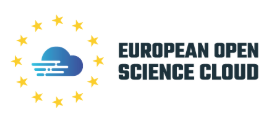 EOSC
Openness 
Serendipity
FAIRRR
Reproducibility 
Reliability 
Inspiration 
Data-driven research
Multidisciplinarity 
Transparency / Engagement
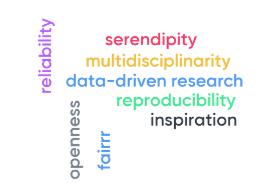 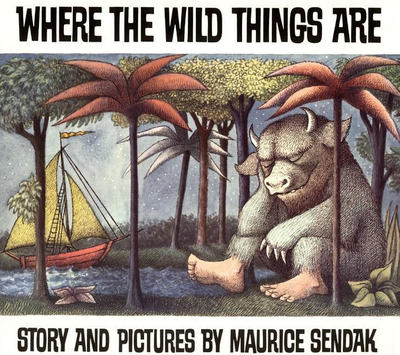 EOSC
Image from the children’s story by Maurice Sendak https://en.wikipedia.org/wiki/Where_the_Wild_Things_Are